Enhancing the Loss Prevention Program to Ensure Profitability
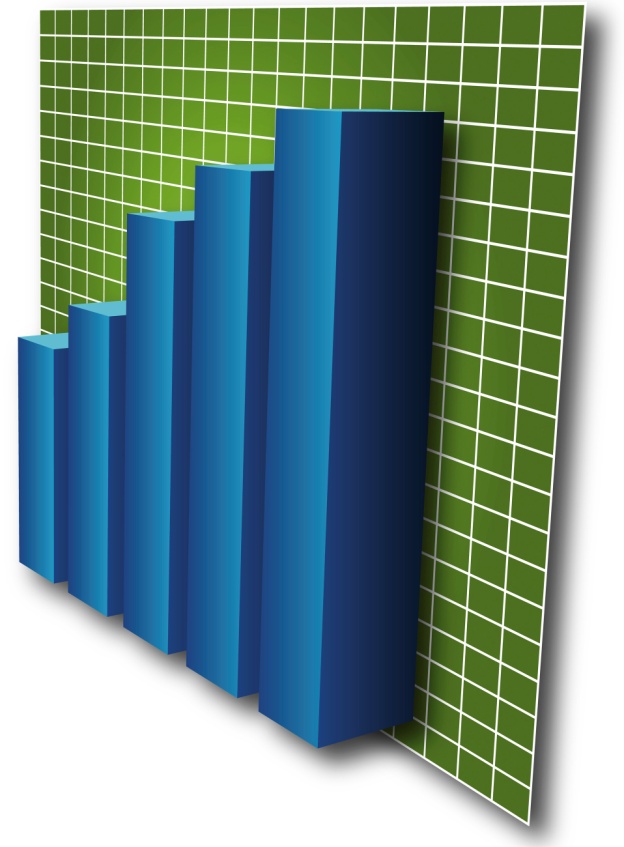 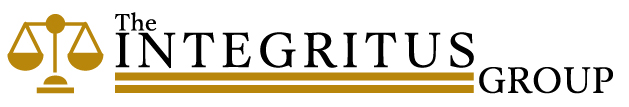 An educational eBook presented by:
Enhancing the Loss Prevention Program to Ensure Profitability
Too frequently, we observe that current efforts in loss prevention are centered around reacting to problems. This approach, often referred to as "whack a mole" or "firefighting," is typically a consequence of a department that lacks sufficient funding and support, or a company's perceived need to demonstrate activity and apprehension outcomes to validate the existence of the department.

	The primary objective of a loss prevention function should not be solely focused on apprehending shoplifters or dishonest employees; rather, it should aim to prevent losses from occurring in the first place. While capturing more dishonest employees and shoplifters may highlight the capabilities of loss prevention personnel, implementing a sustainable and proactive loss prevention program will have a positive impact on a company's financial performance and lead to a reduction in overall losses.

	What does it require to maintain a proactive and profit-enhancing loss prevention program?
2
Enhancing the Loss Prevention Program to Ensure Profitability
3
Consistency
Enhancing the Loss Prevention Program to Ensure Profitability
Like other business functions, the loss prevention department must have strategies and programs built to operate consistently throughout the fiscal year.  These strategies need to look at shrink holistically while supporting all locations and employees across the company. Here are some areas of loss prevention that require consistency in your program.
Audits - Conduct multiple audits at all locations throughout the year to guarantee adherence to policies, procedures, and processes. Target store locations should undergo extra audits to minimize losses; nevertheless, it is imperative that all stores continue to benefit from regular checks and balances throughout the year.
4
Consistency
Enhancing the Loss Prevention Program to Ensure Profitability
Training and Awareness - Regular and consistent messaging and distribution are crucial in maintaining the true importance of a loss prevention program. Merely relying on sporadic messages or materials will diminish its significance. To ensure that the program remains top of mind, it is essential to vary the topics and mediums of loss prevention awareness. Furthermore, aligning these topics with operations will strengthen the connection to the overall business.
Dealing with Theft – The nature of a deceitful employee has evolved in recent years when it comes to dealing with theft. In light of challenging economic circumstances, individuals who may have previously maintained their honesty have opted to engage in dishonest behavior. Their motivation for stealing now stems from necessity rather than sheer greed. It is crucial to maintain a consistent approach to theft policies to effectively communicate a strong message to all employees. Failing to handle theft investigations and address those who have stolen in a consistent manner will undermine the culture of loss prevention within your organization and may lead other employees to believe that dishonesty is tolerated.
5
Enhancing the Loss Prevention Program to Ensure Profitability
Visibility
The significance of a loss prevention program extends beyond mere policies, procedures, and posters. The presence of store employees and their interaction with loss prevention resources enhances the value of your loss prevention program. Moreover, it fosters an atmosphere where constant vigilance is maintained to mitigate potential losses. To maximize effectiveness, it is crucial for loss prevention functions to maintain a continuous state of visibility.
Store Visits - By conducting audits, loss prevention visits, or brand compliance shops, a sense of constant supervision can be established, thereby fostering an environment where the store is always being monitored. These visits serve a dual purpose of offering training and check-ins, while also emphasizing the crucial aspects of the business that may be susceptible to losses, such as customer service, sales, and loss prevention.
6
Enhancing the Loss Prevention Program to Ensure Profitability
Data analysis is a valuable skill that allows businesses to gain insights from different aspects of their operations, such as point of sale and inventory.

	By utilizing tools like exception-based reporting and effectively communicating with stores about any anomalies, businesses can enhance their understanding of store performance without the need for extensive in-store reviews. 

	This approach not only helps identify potential theft and loss prevention situations but also enables businesses to address margin erosion, training, and systemic issues.
Visibility
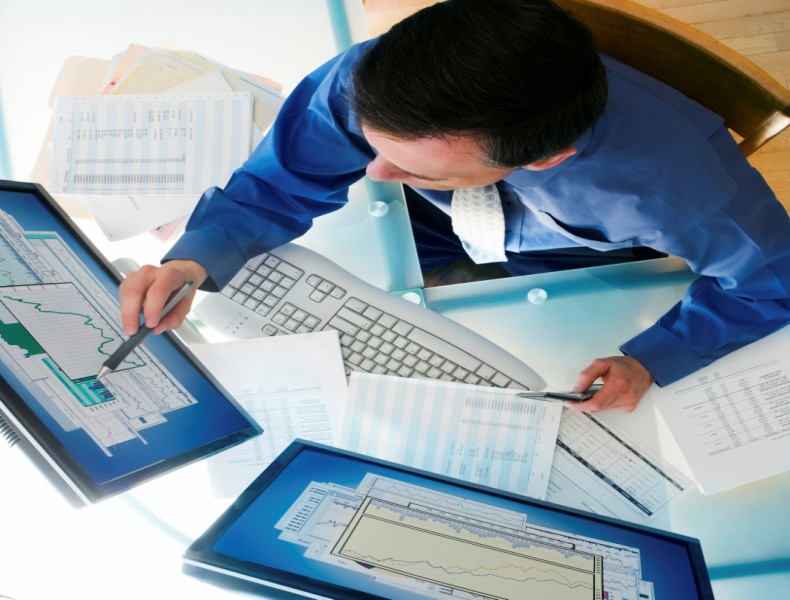 7
Enhancing the Loss Prevention Program to Ensure Profitability
In challenging times, innovation often emerges as a solution when individuals are compelled to find new ways to tackle familiar problems. Occasionally, the most effective approach is to adopt a fresh perspective.

	A loss prevention initiative that aims to enhance profitability cannot afford to remain stagnant. To achieve success, the program must be adaptable, catering to the ever-evolving demands of the business. Although this may appear daunting, it is not insurmountable, even in the face of limited budget and resources.

	When confronted with a scarcity of resources (such as budget and personnel) to effectively execute a proactive program, it is natural and instinctive to become reactive. How does one navigate the situation when it seems that the program is not receiving adequate support in terms of resources and budget?
Innovation
8
Enhancing the Loss Prevention Program to Ensure Profitability
Engage in discussions with various departments within your organization to explore potential opportunities for sharing resources. Engage in conversations with professionals in your industry to gain insights into the strategies they have employed to achieve more with limited resources. Proactively seek out vendor partners who offer valuable resources and assistance to enhance your loss prevention initiatives.
Innovation
Consider the advantages of delegating certain projects to external sources. Engage in a conversation with a colleague who presently utilizes outsourcing or delve deeper into the realm of outsourcing solutions. Numerous merchants have discovered that collaborating with the appropriate outsourcing firm has granted them additional resources, enhanced program components, and fruitful outcomes. Even if you possess a loss prevention function, outsourcing can supplement your team and premeditated endeavors.
9
Enhancing the Loss Prevention Program to Ensure Profitability
Enhancing a loss prevention program focused on improving overall business profitability is possible in any retail environment. All it takes is proper planning, development, resources and sometimes a new approach to execution.

	The Integritus group is a loss prevention outsource/co-source solution and service provider across the United States, Canada and many other countries.

	The Integritus Group helps companies build comprehensive and proactive loss prevention programs that deliver results. The Integritus Group is more than just trusted experts and consultants; We provide the field and corporate personnel that build and execute loss prevention services and solutions. 
 
	The Integritus Group's leadership team has been providing outsourced loss prevention and compliance solutions for over 25 years. Prior to joining the Integritus Group, our leadership team led Loss Prevention, Asset Protection/Safety, Risk and Operations departments for many of Americas favorite brands.


	Our value proposition is simple. We provide our clients with:

Proven loss prevention strategies and results
Expert field personnel for a successful program execution
Cost effective programs 
No long term contracts

	
	We invite you to learn more about The Integritus Group and the benefits of our expert solutions and services.

	 VISIT OUR WEBSITE
10